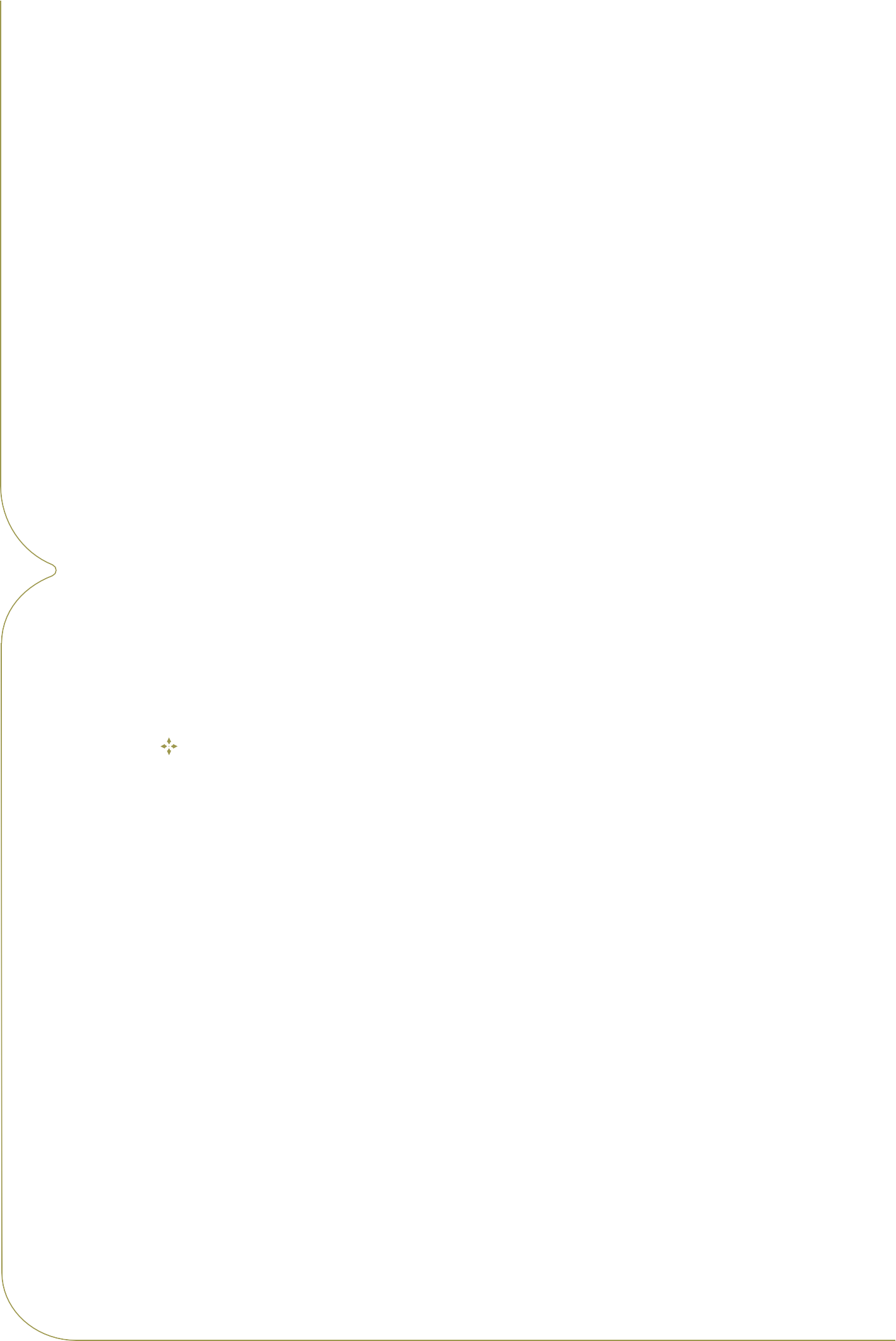 Relatório
de Fundos
Oaktree
Oaktree Global Credit BRL FIC FIM IE
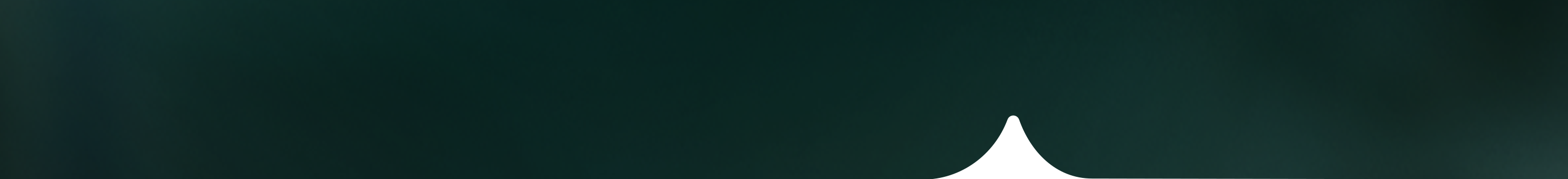 Avaliação Oaktree
Oaktree Global Credit BRL FIC FIM IE
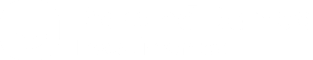 Resumo e Opinião do Analista
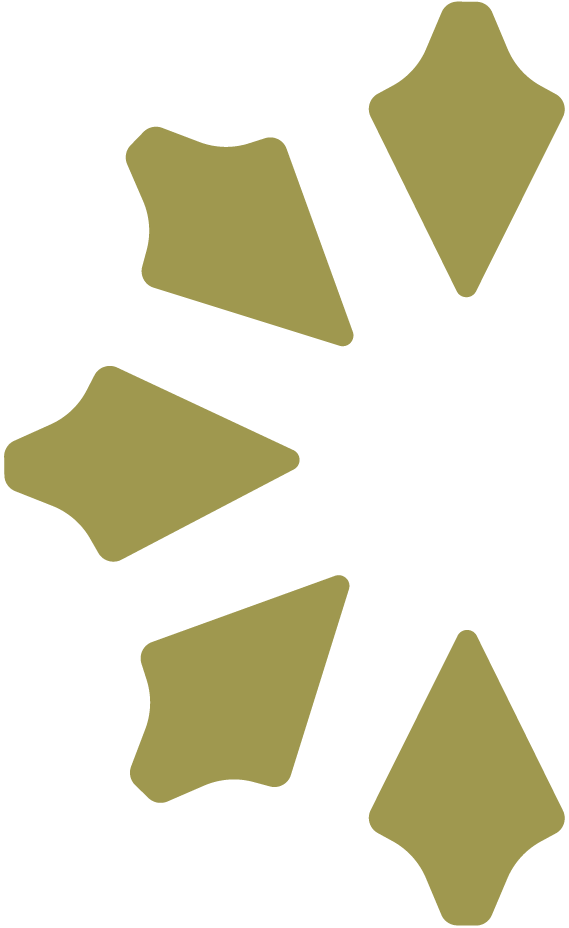 O Oaktree Global Credit BRL FIC FIM é um fundo de investimento em cotas, classificado como fundo multimercado com investimentos no exterior, e o Fundo é uma “casca” que compra 100% do seu patrimônio líquido no Fundo Oaktree Global Credit, o principal fundo de crédito global gerido pela Oaktree, uma das mais importantes empresas de gestão de recursos de terceiros do mundo.

O Fundo adota uma abordagem fundamentalista bottom-up para fazer seus investimentos, que passam por um rigoroso processo de seleção, que se inicia em um universo de ativos investíveis de dezenas de milhares de emissores, que, além disso, possuem vários ativos emitidos, cada um desses emissores, totalizando mais de 13 mil ativos analisados. O foco do fundo é fazer alocação em ativos considerados high yield, e buscar por uma composição de portfólio que entregue para seus cotistas uma boa alternativa entre risco e retorno.

O ativo é uma excelente opção para investidores que desejem diversificar o seu portfólio em uma alocação conservadora, por se tratar de um fundo de renda fixa, internacionalmente, contando com a expertise de um time de crédito do mais alto gabarito.
A Oaktree é a gestora de investimentos de um dos maiores investidores do mundo, o Howard Marks.
Desde a criação do Fundo, em meados de 2018, o ativo não conseguiu superar a performance do CDI. Porém, isso se deve ao contexto macroeconômico do período, em que o CDI esteve bastante alto (à exceção do período pandêmico), enquanto nos EUA as taxas de juros apresentaram uma alta consistente, de forma que os ativos de renda fixa se desvalorizaram. Porém, estamos em um momento de inflexão, em que os juros estão em tendência de queda na maioria dos países do mundo.
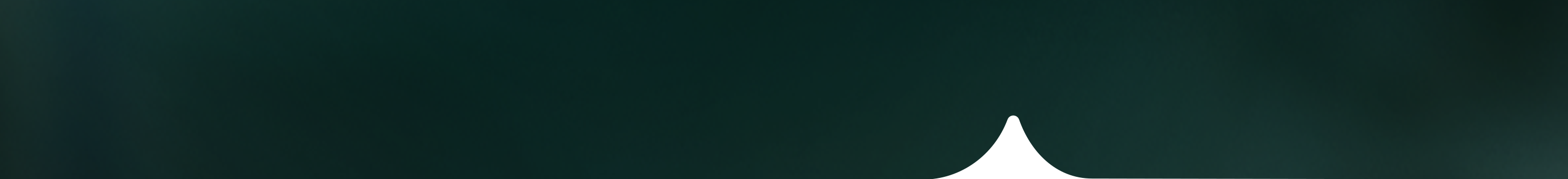 Avaliação Oaktree
Oaktree Global Credit BRL FIC FIM IE
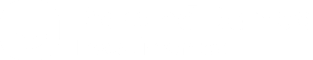 Gestão
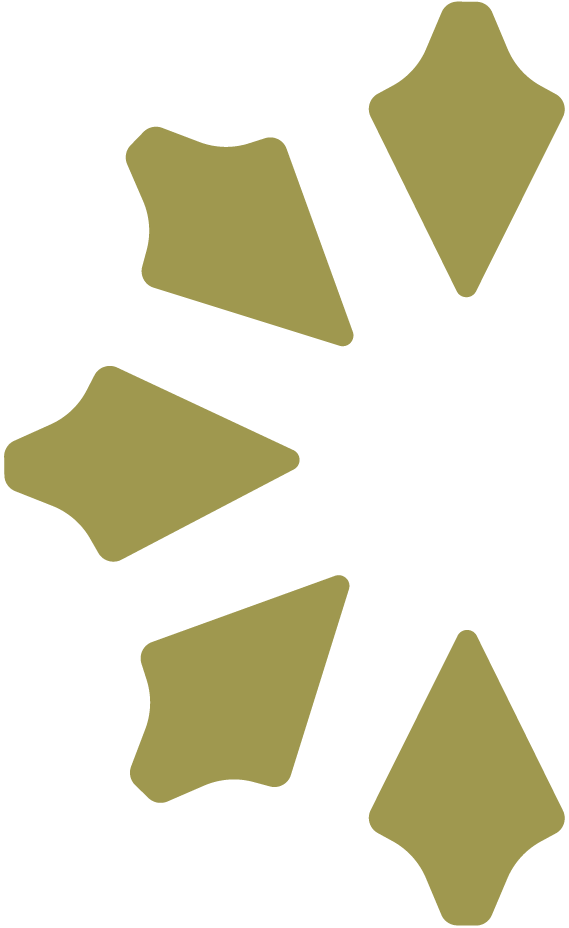 O crescimento acelerado e constante foi possibilitado por uma equipe experiente, uma plataforma de escala global e uma filosofia de investimento unificada que é complementada por um conjunto de princípios comerciais fundamentais.
A Oaktree Capital Management é uma gestora global de investimentos alternativos, fundada em 1995 por Howard Marks e outros sócios. A empresa é amplamente conhecida por seu foco em investimentos em crédito, private equity, imóveis e ativos listados. Com uma filosofia centrada na gestão de riscos e na obtenção de retornos ajustados ao risco, a Oaktree faz a gestão de mais de US$ 195 bilhões de (AUM). Ela atende principalmente grandes investidores institucionais, como fundos de pensão e fundações e conta com mais de 1.200 funcionários.  

Howard Marks, seu cofundador e atual chairman, é uma das vozes mais respeitadas no mundo dos investimentos, conhecido por suas cartas aos investidores que oferecem insights profundos sobre ciclos de mercado, riscos e oportunidades. Seus livros e entrevistas são amplamente seguidos por investidores ao redor do mundo. Além de Marks, Bruce Karsh, outro co-fundador, exerce papel fundamental como co-chairman e CIO na gestão da empresa. 

A Oaktree opera sob uma estrutura estratégica diversificada, com especialização em crédito e investimentos distressed (ativos considerados “estressados”, ou seja, que são negociados abaixo do seu valor intrínseco, por serem entendidos como de alto risco), focando em ativos que estão subvalorizados devido a dificuldades temporárias, mas que apresentam potencial de recuperação. A empresa, desde 2019, faz parte do grupo Brookfield Asset Management, uma das maiores plataformas de investimento do mundo, o que aumentou sua capacidade de expansão global.
Para se ter ideia da dimensão da Oaktree, 65 dos 100 maiores planos de pensão dos Estados Unidos investem em seus fundos, mais de 550 empresas ao redor do mundo viabilizam seus investimentos, seja orientado ao longo prazo seja o seu caixa através dos produtos da empresa e 39 dos 50 planos de aposentadoria dos estados dos EUA também são seus aplicadores, além de quase 280 fundos de endowment e 16 fundos soberanos. 

O Oaktree Global Credit é o principal veículo de crédito da Oaktree, e a estratégia é liderada pelo Co-Fundador, Co-Presidente e CIO, Bruce Karsh, a estratégia do fundo estrangeiro (o fundo principal), conta com o conhecimento, habilidade e experiência da equipe de crédito global da Oaktree e busca retornos atrativos com volatilidade limitada e controle de risco por meio da diversificação das dez sub-estratégias de crédito nas quais investe.  

A filosofia do time é oportunística e orientada por valor, aproveitando ineficiências do mercado. Essa metodologia está alinhada com a visão mais ampla da Oaktree, que prioriza o controle de risco e a criação de valor de longo prazo para seus investidores. Como resultado, a plataforma de crédito da Oaktree se tornou uma das maiores e mais respeitadas do mundo no setor de investimentos alternativos.
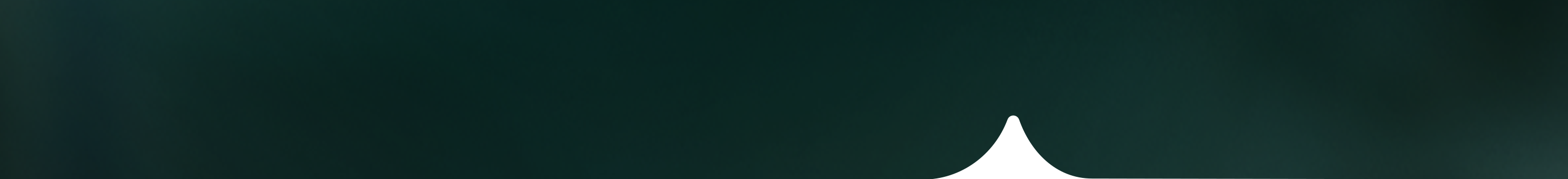 Avaliação Oaktree
Oaktree Global Credit BRL FIC FIM IE
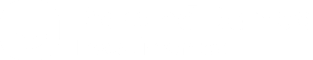 Conhecendo o Fundo
O fundo Oaktree Global Credit BRL FIC FIM IE, como o próprio nome diz, é um fundo cotado em reais (BRL) de Investimentos em Cota (FIC), classificado como Multimercado (FIM) e de investimentos no exterior (IE), ou seja, ele pode investir mais de 40% dos seus ativos no exterior. Dessa forma, vale destacar que o presente veículo é um FIC que aloca 100% dos seus ativos no seu fundo master, o Oaktree Global Credit, e este FIC é gerido pela Gama Investimentos, apesar de ser apenas uma casca utilizada para acessar a estratégia principal. Assim, todo este relatório será sobre o fundo master, Oaktree Global Credit, à exceção das características do produto. 

Nesse sentido, o Oaktree Global Credit BRL FIC FIM IE teve seu início em 25/06/2018, possui R$ 992 milhões em patrimônio líquido em agosto/24, e tem uma taxa de administração de 0,85% ao ano, não cobra taxa de performance, tem uma liquidez financeira de 12 dias (D+2), sendo 9 dias para cotização e 3 dias para a liquidação financeira das cotas.  

O Fundo investe na plataforma de crédito de alto rendimento líquido da Oaktree, de títulos de alto rendimento, empréstimos seniores, crédito estruturado, dívida de mercados emergentes e conversíveis. Os investimentos são selecionados por meio de análise fundamentalista bottom-up. O fundo aloca de forma flexível entre classes de ativos de crédito com base nas condições de mercado em mudança e em nossa avaliação de valor relativo.
Para composição do portfólio do fundo, a gestão faz uma seleção ativa de papéis de crédito visando maximizar os retornos e controlar o risco do portfólio, em um universo de seleção bastante amplo, dada a escala que o time de análise possui. Dessa forma, o processo começa com um universo elegível de aproximadamente 13 mil emissões de papéis de crédito. 
A partir desse universo, a Oaktree aplica sua estratégia de portfólio, que inclui cerca de 1.500 investimentos em diferentes categorias, como High Yield Bonds, Senior Loans, Structured Credit, Emerging Markets Debt e Global Convertible Bonds, que são as categorias gerais de fundos de crédito que a empresa possui. 
Por fim, a carteira de crédito global da Oaktree (que compõe o fundo em questão) é composta por cerca de 600 investimentos, representando a seleção mais refinada e focada da empresa. Esse fluxo demonstra como a Oaktree filtra um grande número de opções para construir um portfólio equilibrado em termos de retorno e risco. 
As estratégias "Alpha" incluem investimentos em Real Estate Debt, Corporate Structured Credit, Emerging Markets Debt e Global Convertible Bonds. Essas estratégias são caracterizadas por um potencial maior de retorno total, mas também apresentam um perfil mais oportunista e, consequentemente, maior risco. Por outro lado, as estratégias "Core" são compostas por High Yield Bonds e Senior Loans, que são opções que oferecem menor volatilidade e uma potencial estabilidade na geração de retorno, sendo mais conservadoras em comparação com as estratégias "Alpha".
O Fundo busca gerar retorno total investindo globalmente em oportunidades de alta convicção.
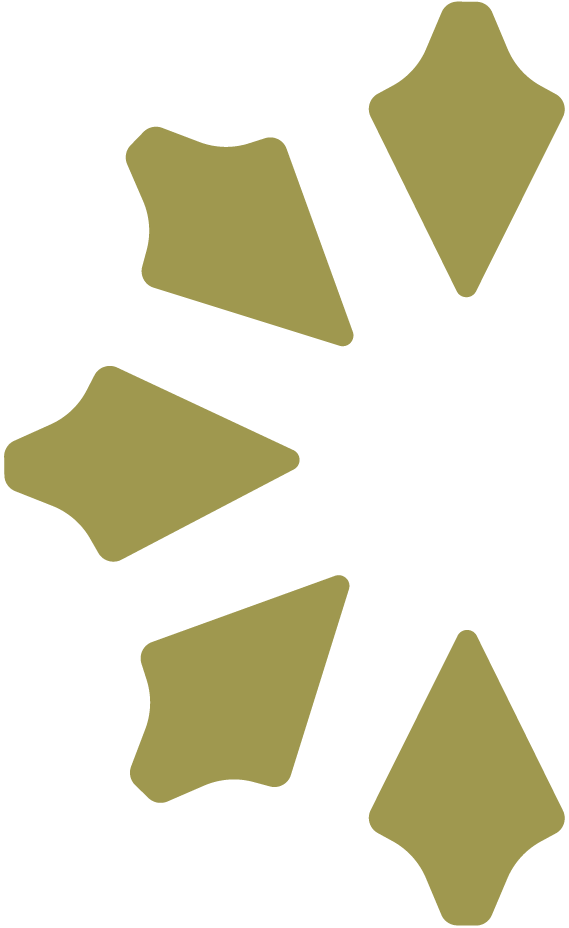 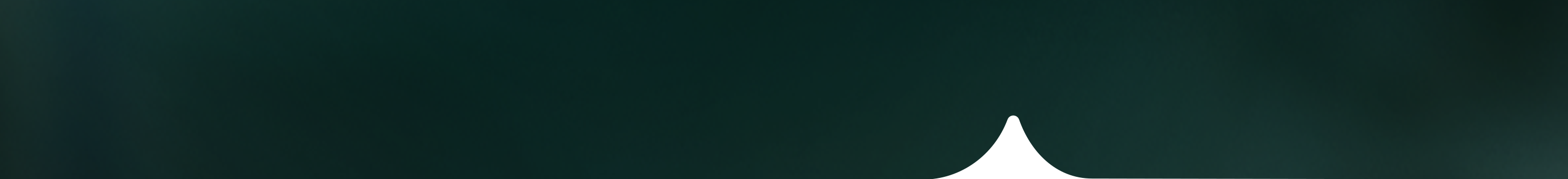 Avaliação Oaktree
Oaktree Global Credit BRL FIC FIM IE
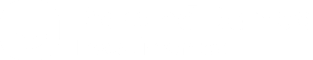 Conhecendo o Fundo pt2
O Fundo preza pela diversificação inteligente, alocando em boas oportunidades no mercado de crédito.
No centro da estratégia de gestão de investimentos da Oaktree está a prioridade no controle de risco. A gestora reconhece que evitar perdas é tão ou mais importante do que buscar retornos elevados. Essa abordagem é fundamental para garantir a consistência, um dos principais objetivos da empresa. A consistência de resultados, especialmente em mercados voláteis, é um reflexo da disciplina e do foco no longo prazo, diferenciando a Oaktree de gestoras que buscam retornos rápidos a qualquer custo.

Um ponto crucial na filosofia da Oaktree é sua capacidade de explorar as ineficiências dos mercados. A gestora acredita que essas imperfeições, muitas vezes ignoradas por outros investidores, são fontes valiosas de oportunidades. Com uma equipe altamente especializada, a Oaktree aproveita-se dos benefícios da especialização, garantindo que suas estratégias de investimento sejam profundamente fundamentadas em análises detalhadas e setoriais. 

Outro aspecto distintivo é que a previsão macroeconômica não influencia a gestão do fundo. A Oaktree evita tentar prever cenários macroeconômicos amplos, concentrando-se em fundamentos sólidos e oportunidades de valor específico. 

Além disso, a gestora não pratica market timing, ou seja, não tenta antecipar os movimentos de curto prazo dos mercados. Em vez disso, busca investimentos que façam sentido independentemente do momento econômico, garantindo, assim, que suas decisões sejam guiadas pela lógica de valor intrínseco e risco ajustado.
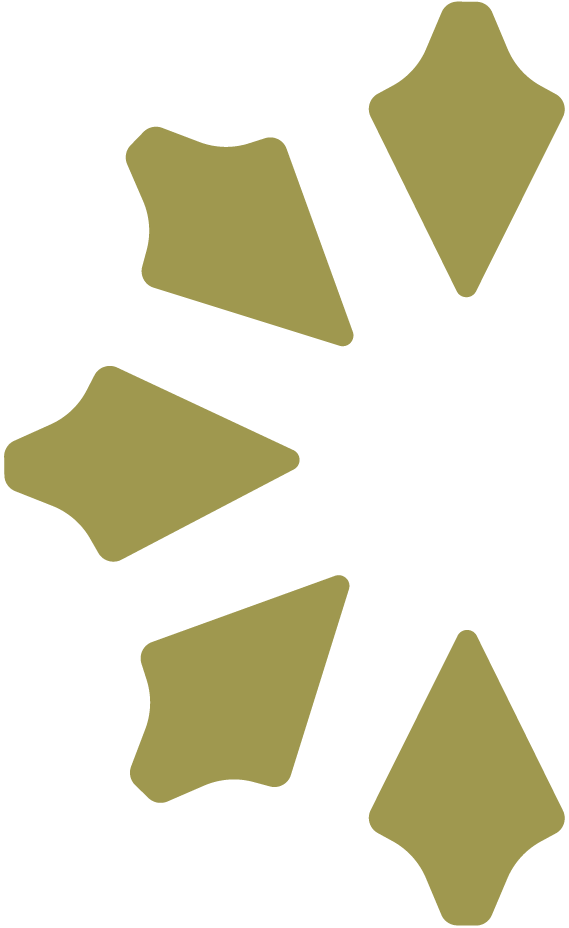 Com relação ao cenário atual, A Oaktree mantém uma visão cautelosamente otimista sobre o cenário macroeconômico, destacando a resiliência da economia americana, apesar da inflação ainda acima da meta do Federal Reserve. A taxa de juros permaneceu inalterada no início de 2025, com expectativas de cortes graduais ao longo do ano. A curva de juros se achatou, enquanto a criação robusta de empregos sustentou a atividade econômica. Na Europa, o Banco Central Europeu manteve as taxas estáveis, mas projeta cortes em fevereiro, em um ambiente de inflação pressionada por energia e desaceleração manufatureira. Nesse contexto, a Oaktree avalia que investimentos em crédito oferecem uma relação risco-retorno mais favorável do que ações, priorizando rendimentos e cupons em sua estratégia.

O portfólio do fundo tem sido ajustado para capturar oportunidades em crédito estruturado, senior loans e títulos conversíveis, reduzindo exposição a crédito imobiliário e dívidas emergentes. Os títulos high yield americanos apresentaram bom desempenho com compressão dos spreads, enquanto os senior loans se beneficiaram da menor duration e volatilidade reduzida. A demanda por CLOs permanece elevada, mas a gestora adota uma abordagem seletiva, priorizando ativos com fundamentos sólidos. A gestão ativa segue essencial, dado que a maior parte do mercado high yield apresenta retornos inferiores à média. O Fundo mantém reservas de caixa para aproveitar oportunidades em meio à volatilidade, tanto nos EUA quanto na Europa.
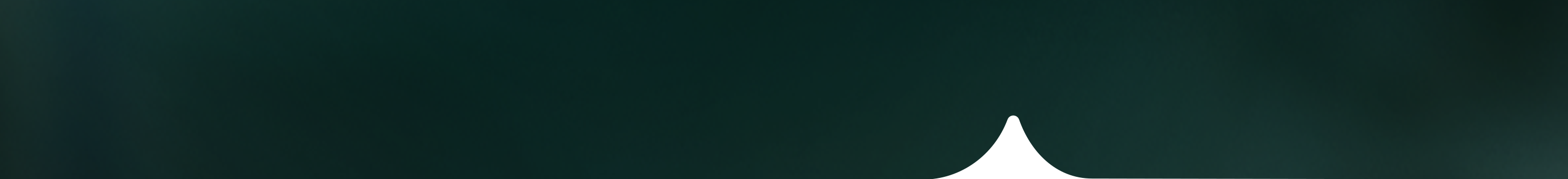 Avaliação Oaktree
Oaktree Global Credit BRL FIC FIM IE
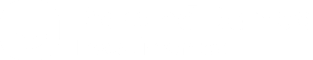 Rentabilidade desde o início. Fonte: Quantum. Elaborado por Hub do Investidor.
Rentabilidade últimos 5 anos. Fonte: Quantum. Elaborado por Hub do Investidor.
Rentabilidade últimos 3 anos. Fonte: Quantum. Elaborado por Hub do Investidor.
Rentabilidade mensal. Fonte: Quantum. Elaborado por Hub do Investidor.
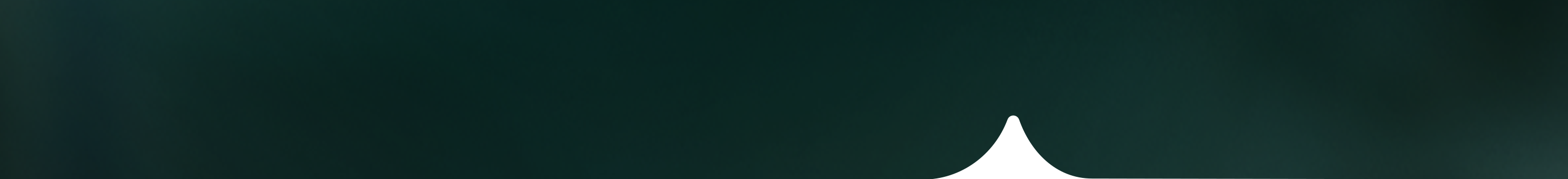 Avaliação Oaktree
Oaktree Global Credit BRL FIC FIM IE
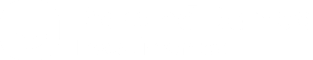 Volatilidade
Oaktree Global Credit
Volatilidade do fundo. Fonte: Quantum. Elaborado por Hub do Investidor.
Drawdown
Oaktree Global Credit
Drawdown do fundo. Fonte: Quantum. Adaptado por Hub do Investidor.
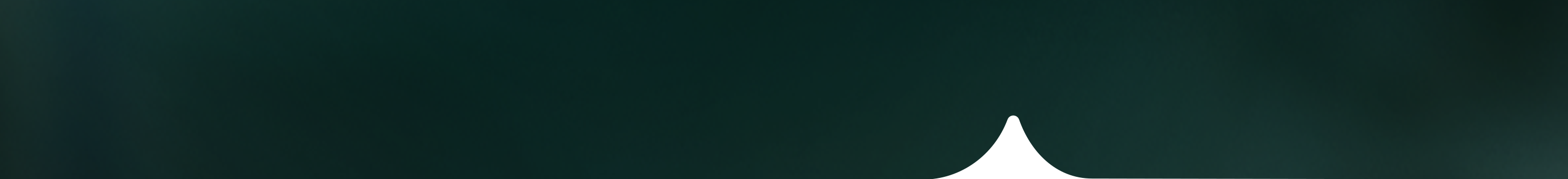 Avaliação Oaktree
Oaktree Global Credit BRL FIC FIM IE
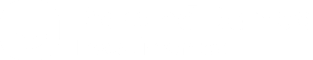 Conclusão
Para investidores brasileiros, a alocação no fundo de crédito global gerido pela Oaktree representa uma alternativa estratégica diante do cenário atual de juros elevados e incertezas nos mercados de renda variável. A abordagem da gestora, focada em ativos de crédito com perfis de risco ajustados a retornos superiores, permite exposição a um portfólio diversificado e resiliente, composto por títulos high yield, senior loans e crédito estruturado. 

Não obstante, a expertise da Oaktree na seleção ativa e gestão criteriosa de ativos assegura maior proteção contra volatilidade e ciclos econômicos adversos. Com a perspectiva de cortes graduais nas taxas de juros nos Estados Unidos e na Europa, o fundo se posiciona de forma otimizada para capturar oportunidades em mercados globais, oferecendo aos investidores brasileiros um veículo eficiente de diversificação e geração de renda em moeda forte.
O Oaktree Global Credit BRL FIC FIM é um fundo de investimento que é gerido por uma das mais importantes casas de gestão de recursos do mundo, e conta com um time de análise de ponta, liderado pelo lendário investidor Howard Marks, sendo um fundo que investe em crédito ao redor do mundo, focando em emissores considerados high yield, mas cujo risco é bastante controlado pelo fato do time de análise fazer uma seleção extremamente criteriosa.  

Além disso, é um fundo que guarda um poder de diversificação importante para o portfólio dos investidores, contando com um time de altíssimo gabarito para tomar as decisões de alocação de capital, selecionando ativos de crédito de emissores considerados de alto risco, mas com durations relativamente baixas, o que reduz o nível geral de volatilidade do portfólio.
Recomendamos este Fundo para investidores que possuem um horizonte de tempo de, pelo menos, cinco  anos.
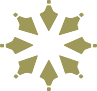 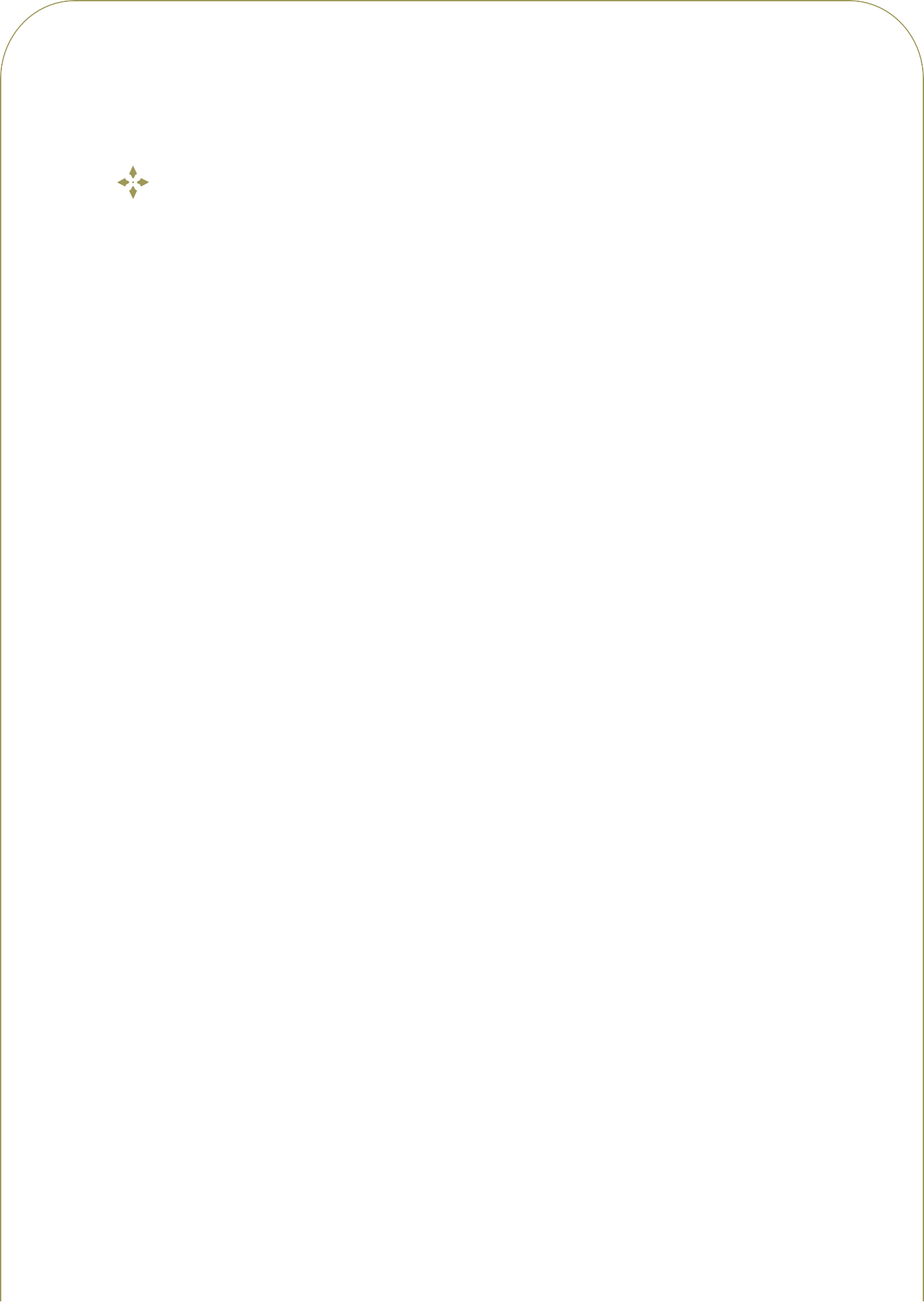 Relatório Fundos
Disclaimer
Este relatório foi elaborado pelo “Hub do Investidor”, credenciada como Analista de Valores Mobiliários – Pessoa Jurídica conforme a Resolução CVM nº 20/2021, com fins informativos que possam auxiliar o investidor a tomar sua própria decisão de investimento, sem constituir oferta ou solicitação de compra ou venda de produtos. O documento foi distribuído pela Hub do Investidor para uso exclusivo do destinatário original. As decisões
e estratégias de investimento são de responsabilidade do próprio leitor.
Nossos analistas produziram este relatório de forma independente, e seu conteúdo não pode ser copiado, reproduzido ou distribuído, no todo ou em parte, a terceiros, sem prévia e expressa autorização.
Todas as informações contidas neste documento foram redigidas com base em fontes públicas consideradas confiáveis. Apesar de todos os esforços razoáveis terem sido feitos para garantir que tais informações não sejam incertas ou equívocas no momento da publicação, o Hub do Investidor e seus analistas não se responsabilizam pela veracidade das informações apresentadas.
Nos termos da Resolução CVM nº 20/2021, o analista de valores mobiliários Ricardo Penha Filho (CNPI 3873) assume total responsabilidade pelas informações aqui contidas e declara que as recomendações refletem exclusivamente sua opinião pessoal, elaborada de forma independente e autônoma.
Este relatório é destinado exclusivamente aos investidores do Paraná Banco, e sua reprodução e/ou distribuição não autorizada, poderá implicar na tomada de medidas judiciais cabíveis. Para mais informações, consulte a Resolução CVM nº 20/2021 e o Código de Conduta da Apimec para o Analista de Valores Mobiliários.
De quem entende de investimentos, para quem entender o seu valor.